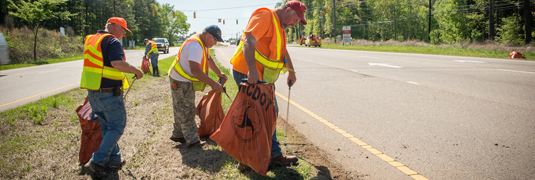 STREET CLEANING TIMESaturday, June 9, 2018Meet at 9:00 am in the parking lot of Greater Bethel AME Church5232 The PlazaSponsored by the Carolina Cardinals Optimist ClubYou do not have to be a member to help out, but we do need your name for insurance purposes by June 4th.We will be cleaning The Plaza from Eastway Drive to Milton RoadGreat for a youth who needs community service volunteer hours.
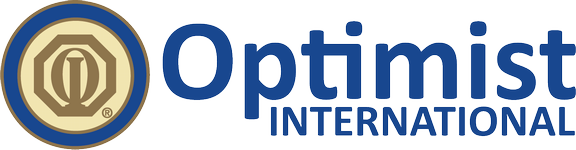 For more information, call 980-202-1949